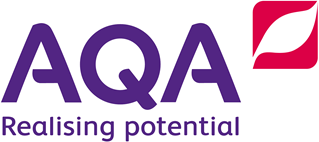 AQA GCSE Drama Component 2: Devised Drama
Written Log Book
Section 2: Development and collaboration
In this section students are expected to explain the process they undertook to refine their initial ideas and intentions into a final devised piece.
You, the student, must explain:
how you have developed and refined your own ideas and those of the pair/group
how you developed and refined the piece in rehearsal
how you developed and refined your own theatrical skills during the devising process
how you responded to feedback
how you as individuals used your refined theatrical skills and ideas in the final piece.
Task 1: Timeline
Take a moment to reflect on how you have got to this point in the process. Consider what 5 key moments have you had that got you here.
Task 2: Expand on each moment
Created
Explain the idea
Explain how the idea came about by;
Explaining how it links to the original stimulus
Explaining how it links to the vision and message of the performance
Explaining how much you contributed to the idea
Explaining how the group shaped the idea
Developed
Explain how the idea became a reality in your performance by;
Explaining how you developed the performance using key terminology
Explaining how you developed any characters
Explaining how you overcame any problems or barriers
Explaining how the original idea may have changed and developed by making it practical
Improved
Explain how you improved the performance by;
Explain how you developed the performance in rehearsal – what did you change, improve and adapt.
Explain how you dealt with feedback and developed the performance further.
Explain how the final realisation of the idea resembles and links back to the original idea.
Realised
Explain how you, as an actor, improved the knowledge and application of your performance skills to take on the role in this scene.
Explain how you, as an actor, performed in this scene to communicate to the audience your intentions.